Joint Risk Assessment
at the Human-Animal-Environment Interface
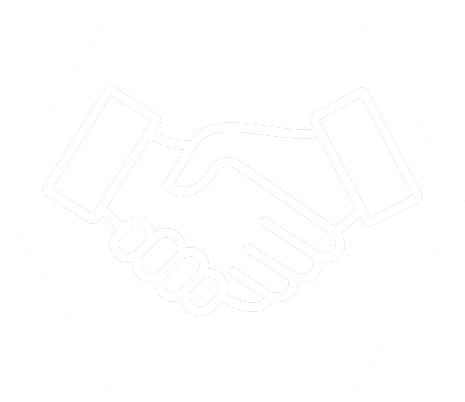 MODULE 3
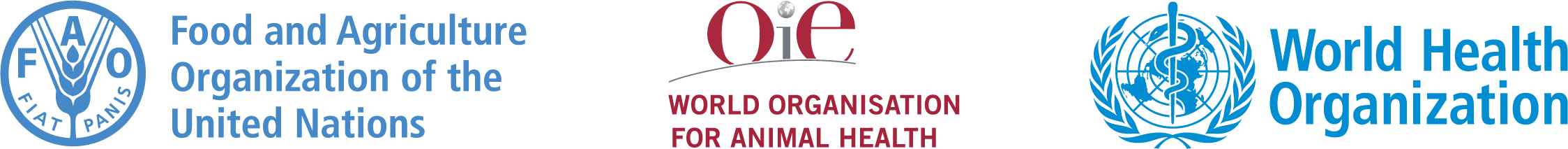 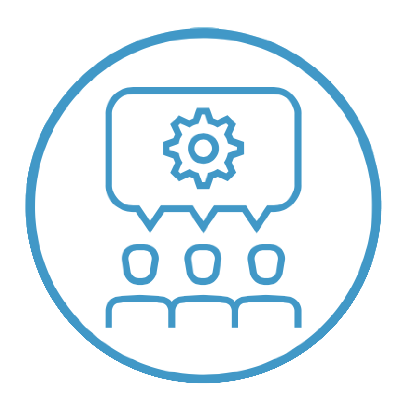 Table of contents
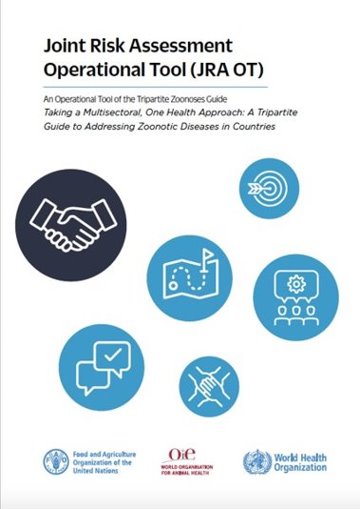 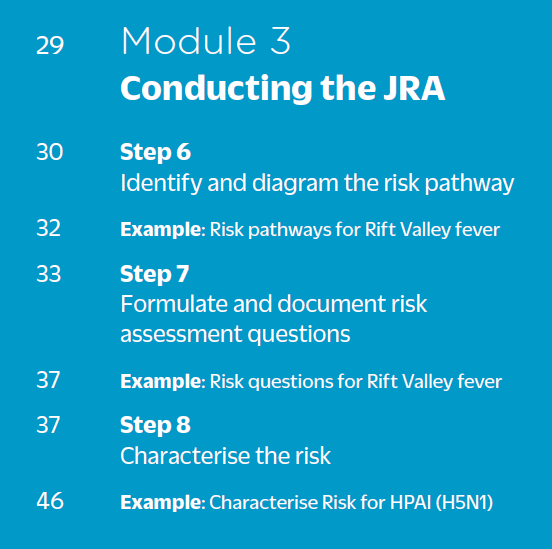 ‹#›
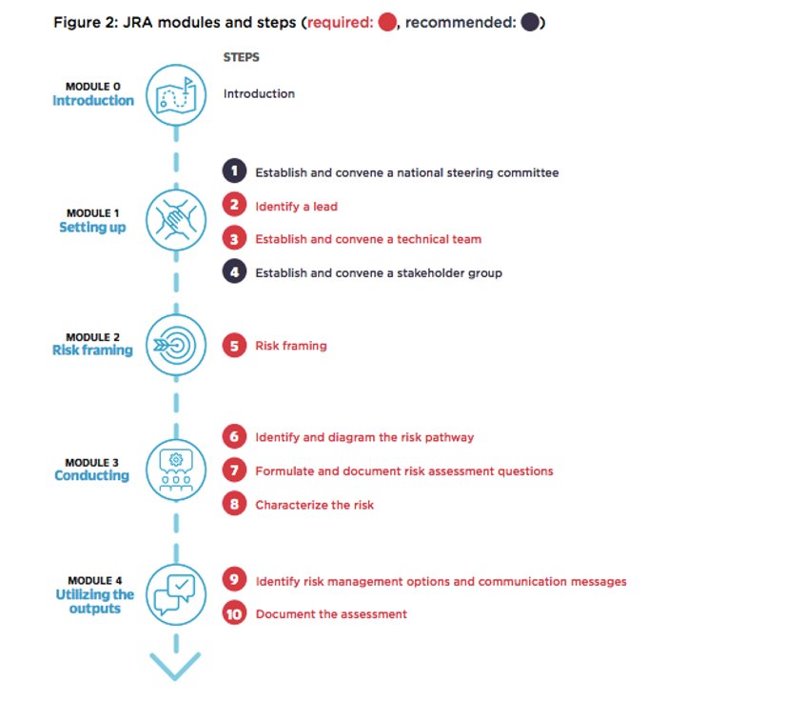 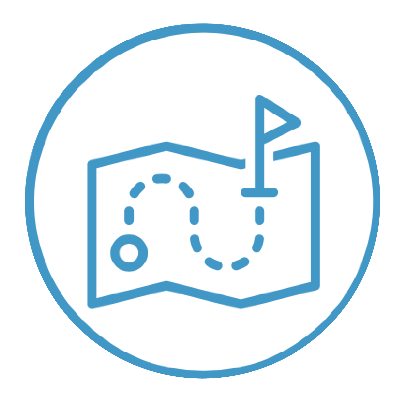 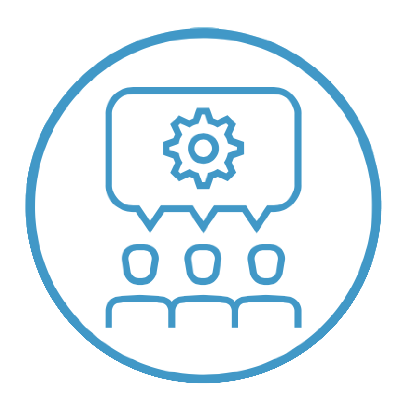 JRA modules & steps
You are here
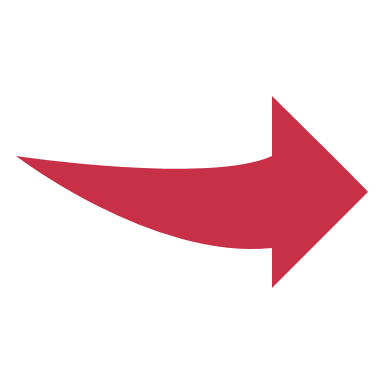 ‹#›
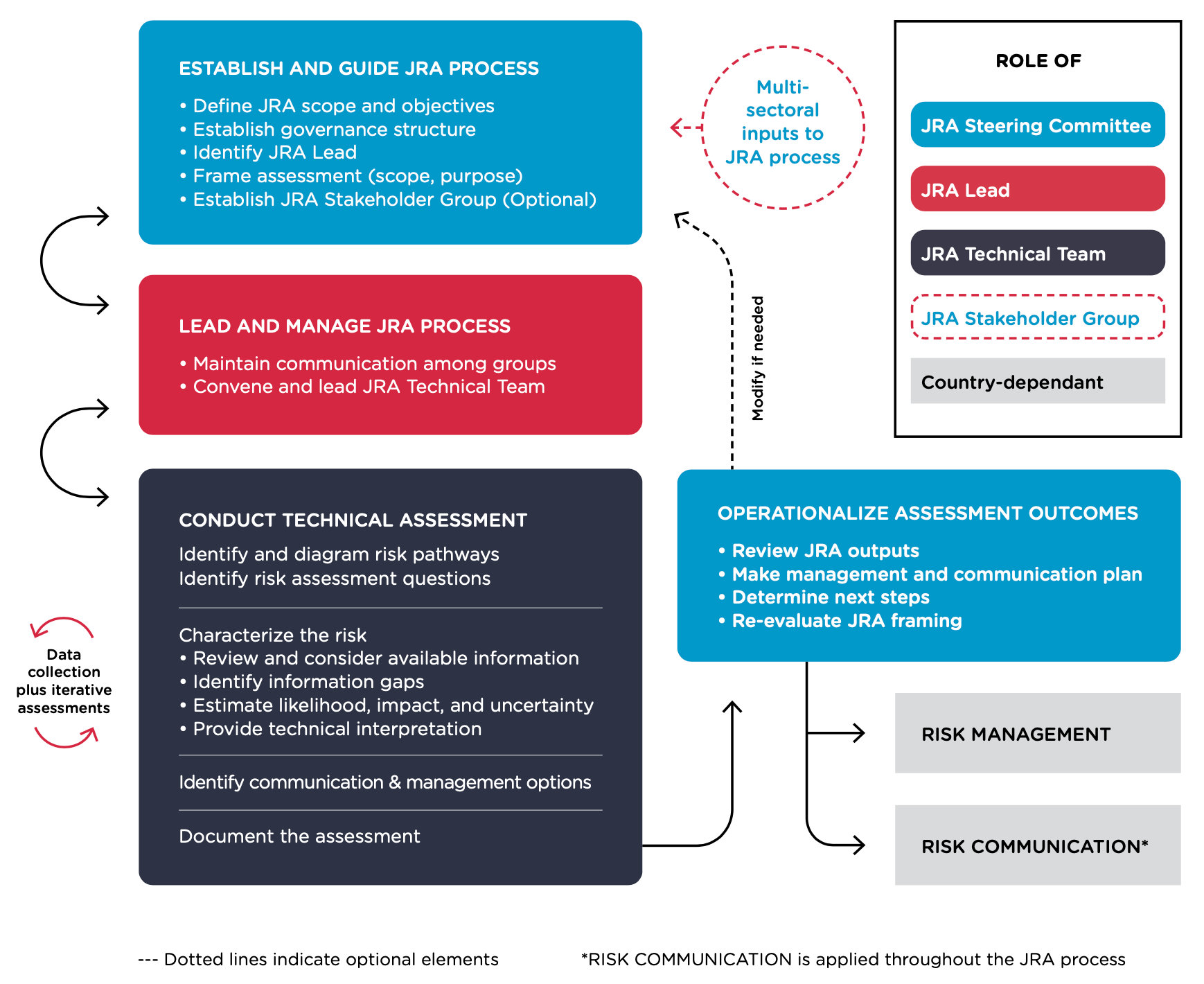 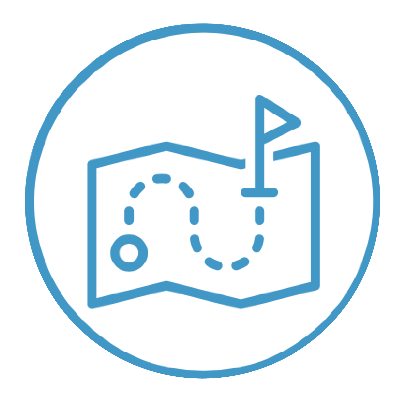 Roles & responsibilities
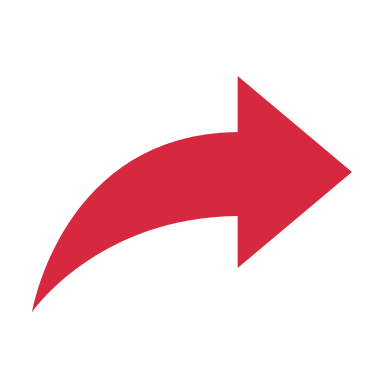 Module 3
‹#›
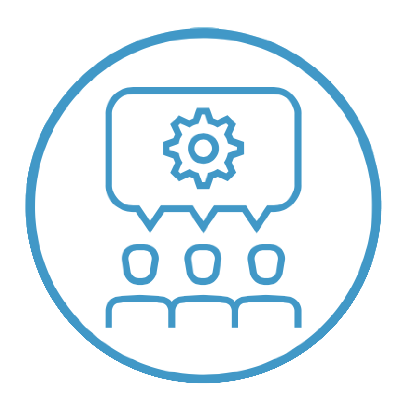 Step 6: Identify & diagram risk pathways
JRA OT, p. 30-32
This step relies on two key stages:
Identification of all points and processes in the risk pathways from each possible hazard source 
Elaboration of the final pathway diagram

It is important to consider all potential risk pathways. You will see that having a comprehensive diagram of pathways is crucial in formulating the risk questions.
Performed by JRA technical team
‹#›
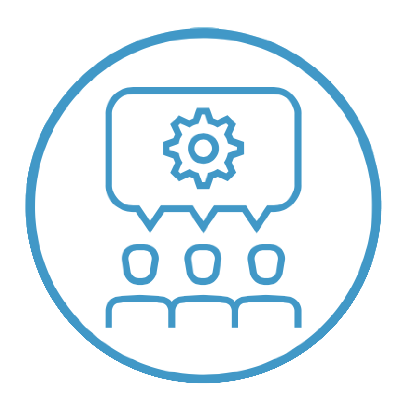 Identify risk pathways
Step 6.1, p. 31
The logical sequence of movement of the hazard from its source until it infects a host of interest:
Entry into country
Infection of animals
Spread in animals
Infection of humans
Spread in humans
Spread back to animals
‹#›
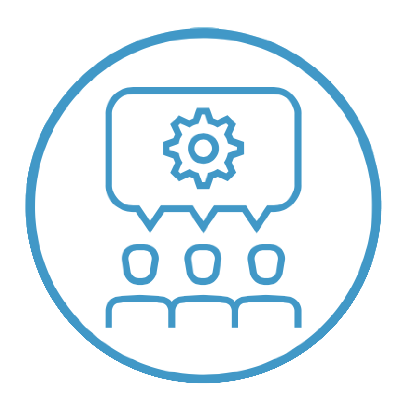 Diagram risk pathway
Step 6.2, p. 31
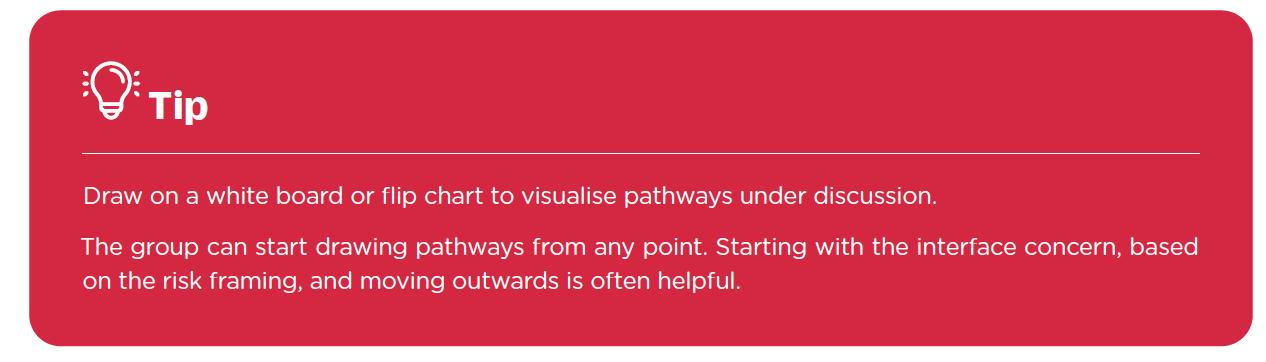 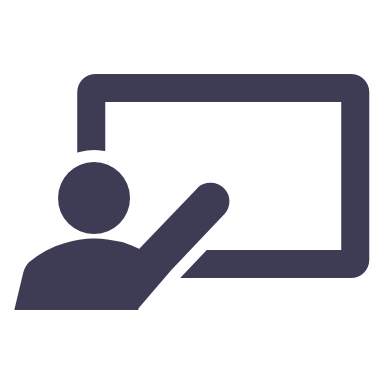 ‹#›
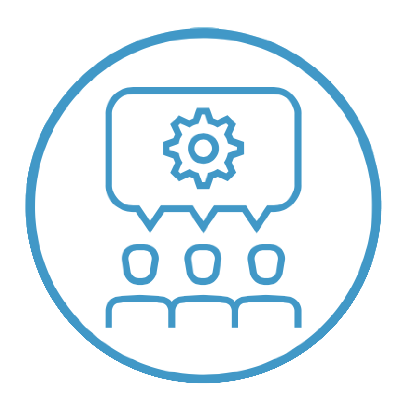 Diagram risk pathway
Step 6.2, p. 31
Helps identify sources of pathogen and formulate risk questions

Facilitates understanding and communication about risks

Helps identify intervention points for risk management
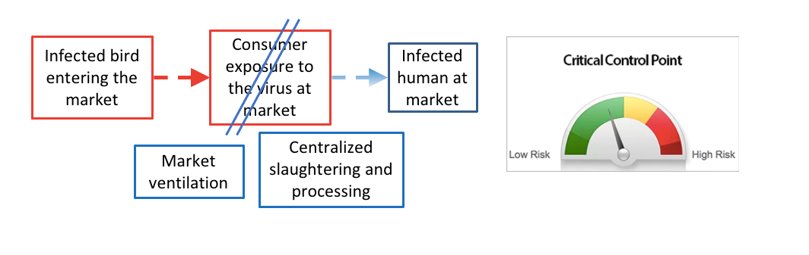 ‹#›
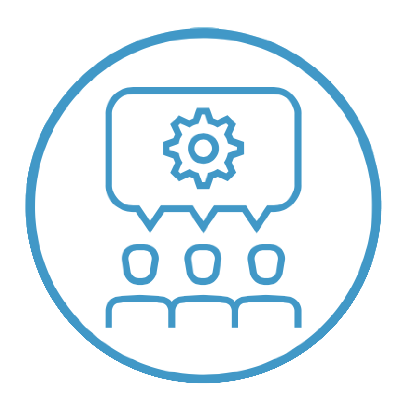 Risk path diagram
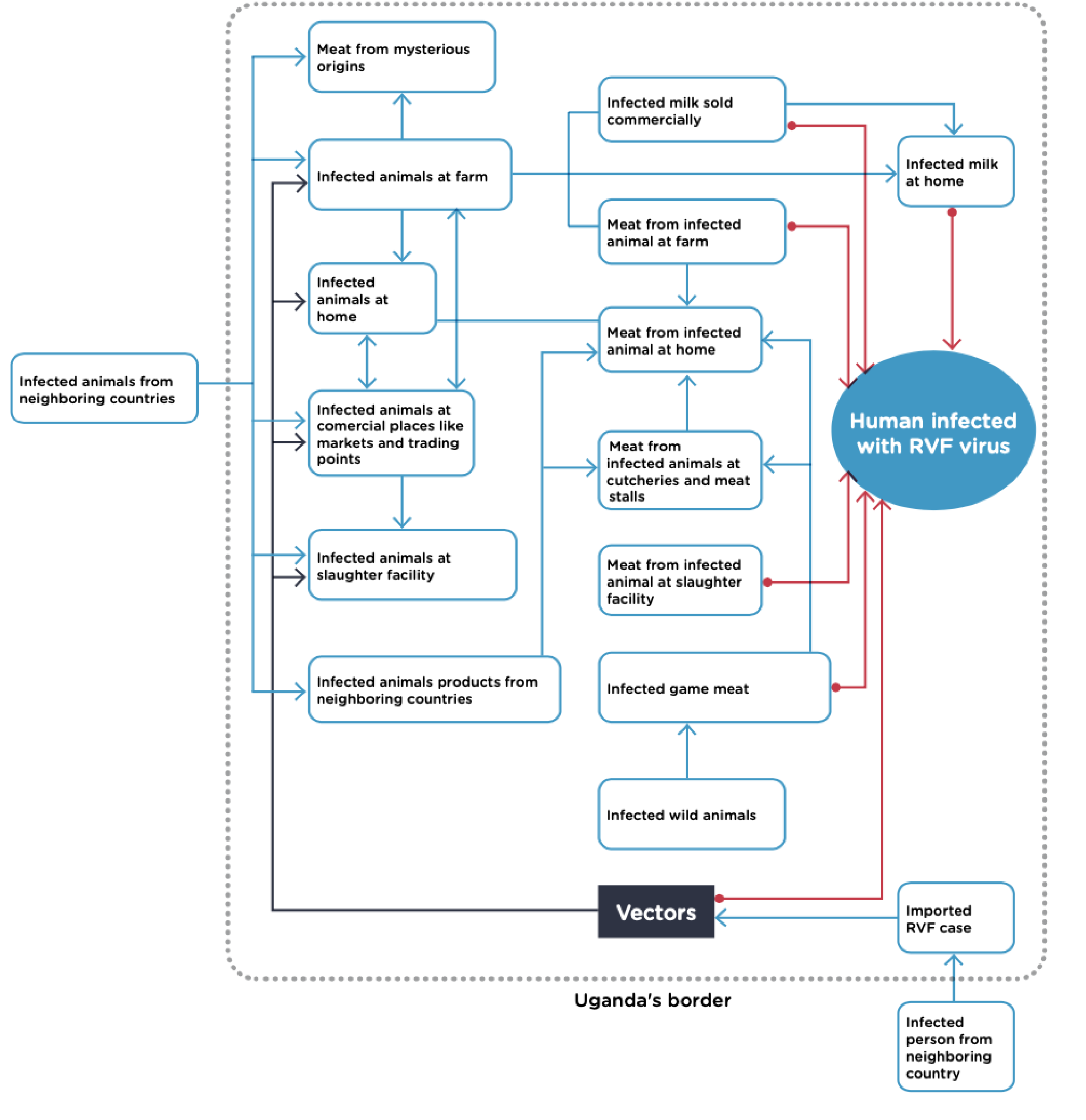 Turn to the example in the JRA OT: Figure 6, p. 32
Possible pathways for Rift Valley Fever virus in Uganda
We'll take a closer look at an example pathway for avian influenza on the next slide!
‹#›
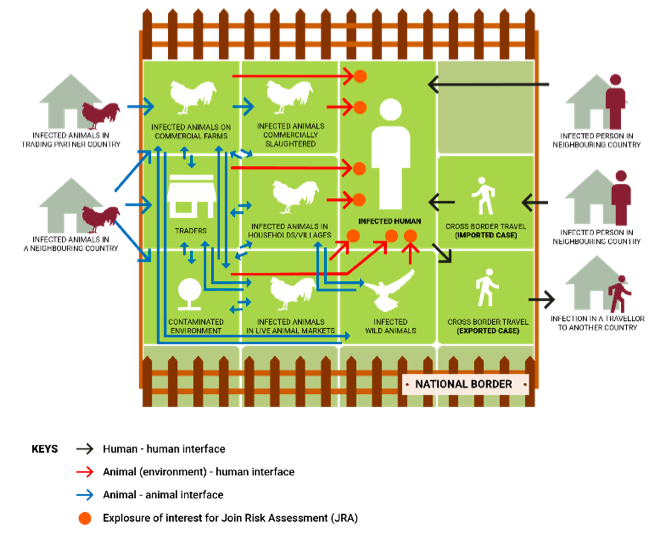 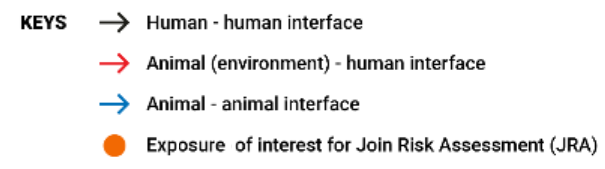 ‹#›
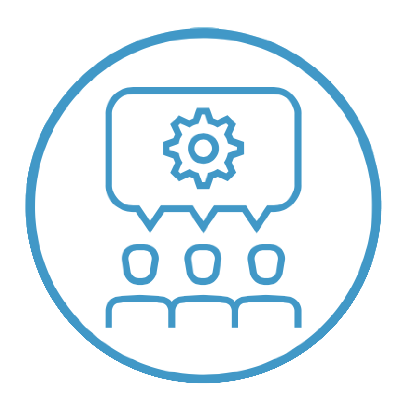 A couple questions:
Let’s look at some example sources of avian influenza virus introduction and spread
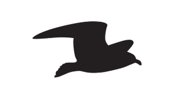 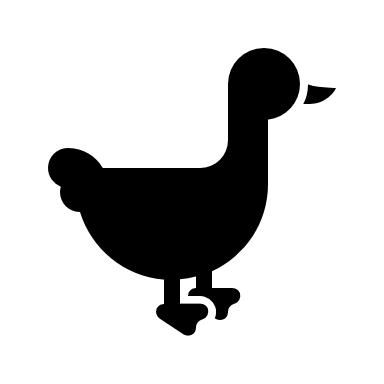 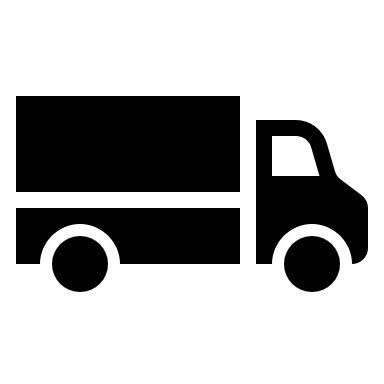 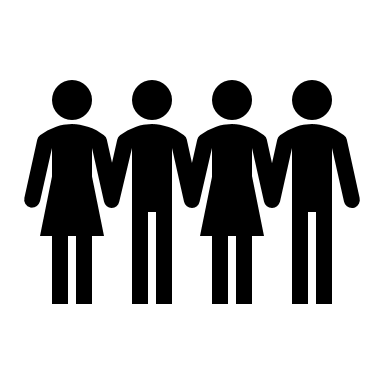 Products/ fomites
Humans
Wild Birds
Live bird trade
Question 1: Which of these sources should NOT be included in a JRA risk assessment question?

Question 2: When would it be okay to include a non-interface risk assessment question?
‹#›
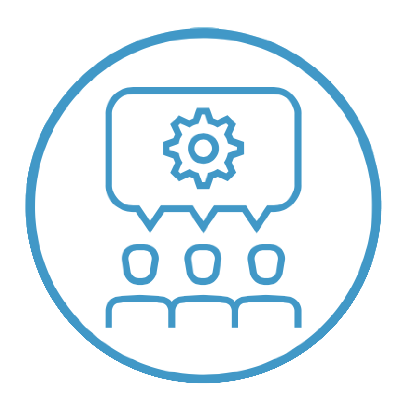 Always consider the wider scope!
The answer to both questions is: we must always consider the wider scope
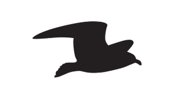 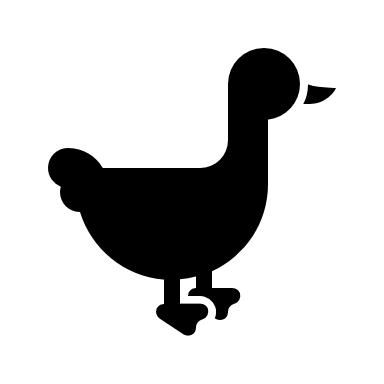 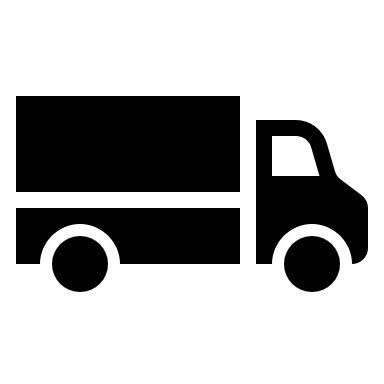 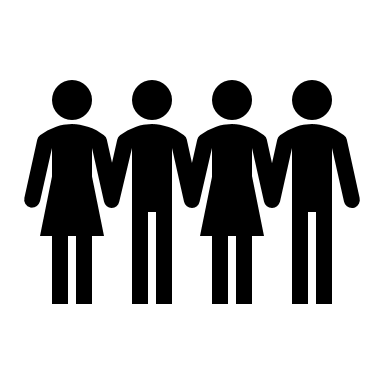 Products/ fomites
Humans
Wild Birds
Live bird trade
Some concerns that are NOT specifically at the interface may still provide important context for the JRA
For example, information on the poultry value chain, even if it seems to involve only the animal component, can still support understanding pathogen introduction and spread and opportunities for human exposure 
These concerns may already be addressed during sector specific assessments, and the resulting outcomes and data can be brought to the JRA discussion
‹#›
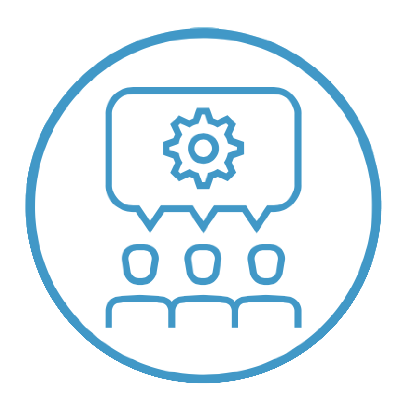 Always consider the wider scope!
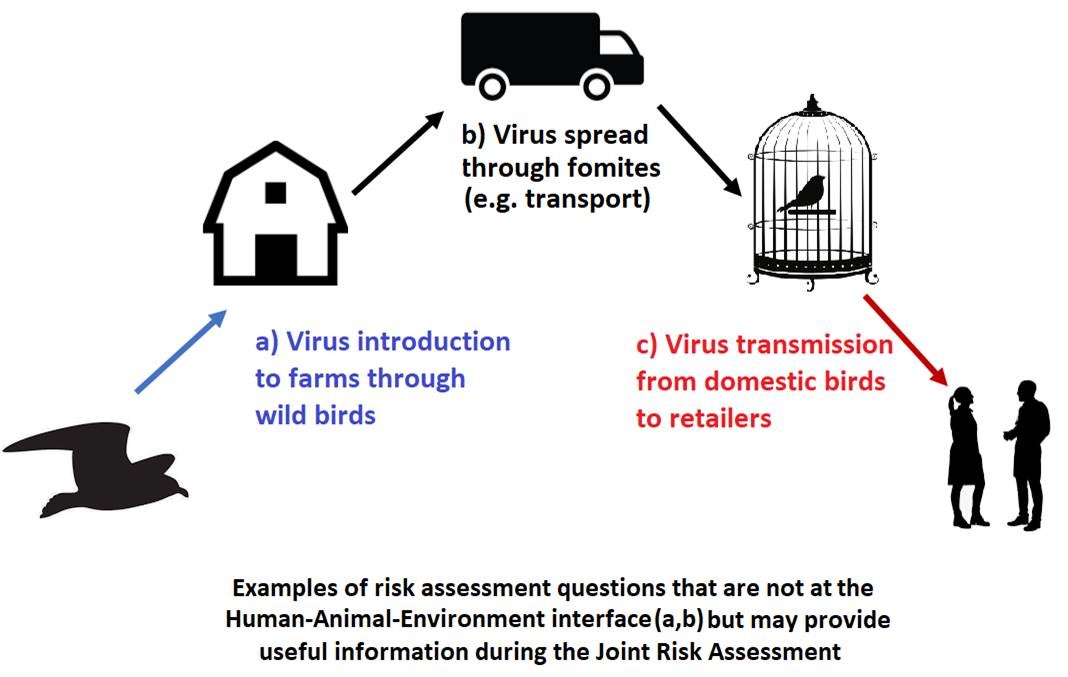 ‹#›
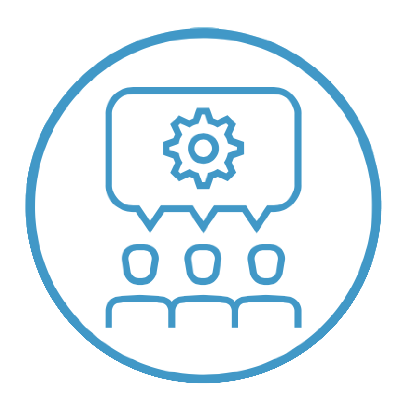 Step 7: Formulate and document risk questions
Risk assessment questions, pp. 33-36
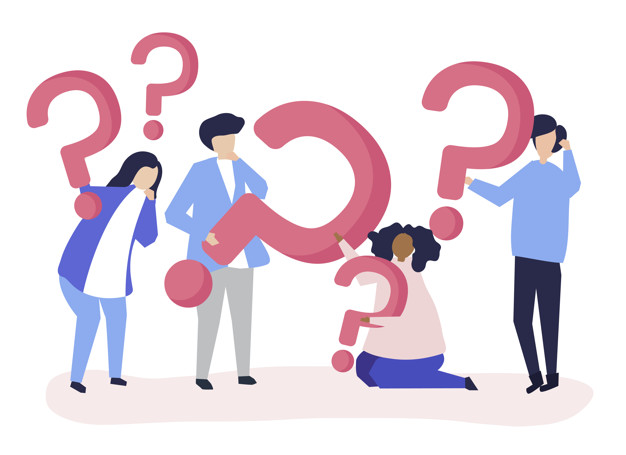 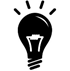 Formulate the questions

Check the questions

Document the questions
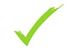 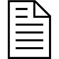 Performed by JRA technical team
‹#›
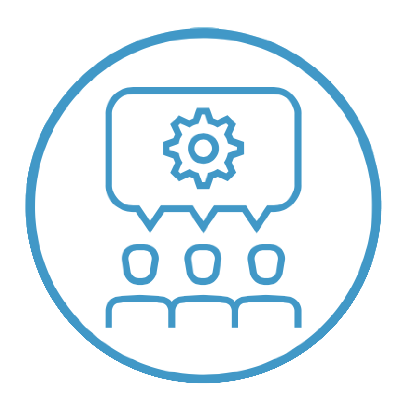 7.1 Formulate appropriate questions
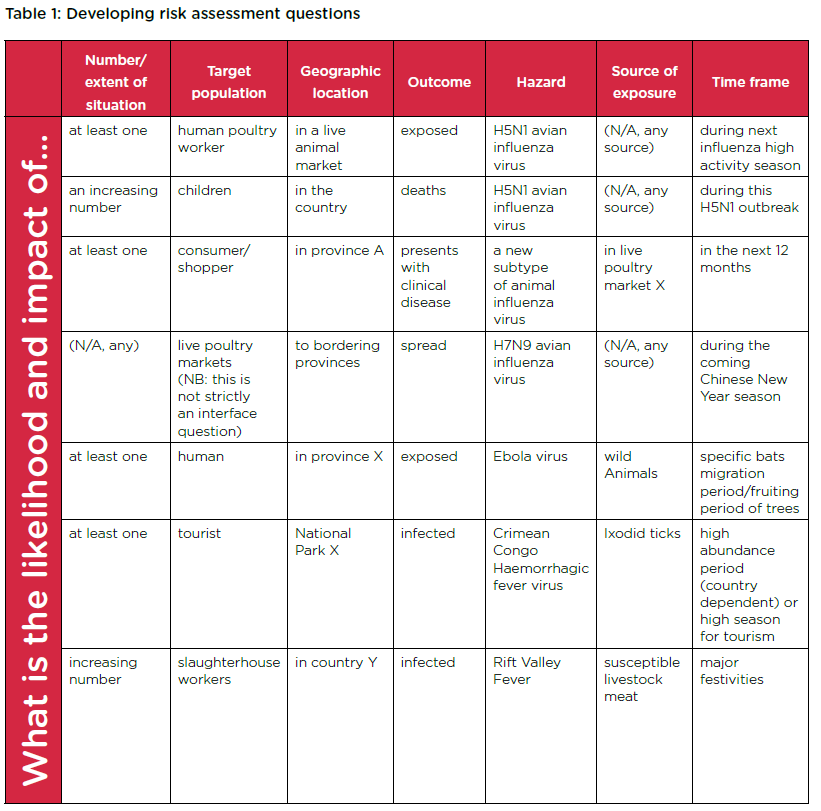 Step 7.1, p. 33-35
Guided by the risk framing
Focus on risk pathways crossing human-animal-environment interface
Risk questions direct the focus during the assessment
Formulated by JRA technical team
Agreed upon with JRA steering committee​
‹#›
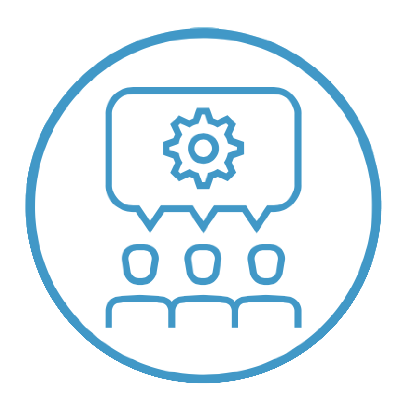 7.1 Formulate appropriate risk questions
Step 7.1; Figure 7, p. 34
Starting with: What is the likelihood and impact of…

Specific, relevant, time-bound
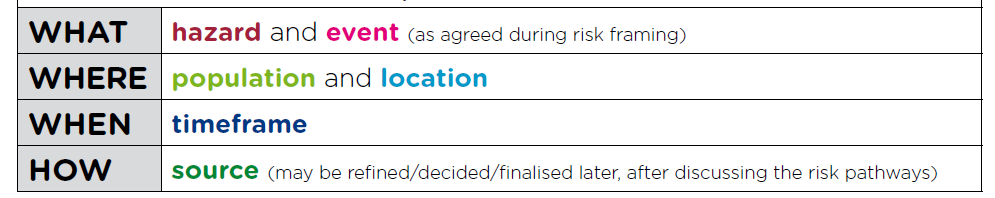 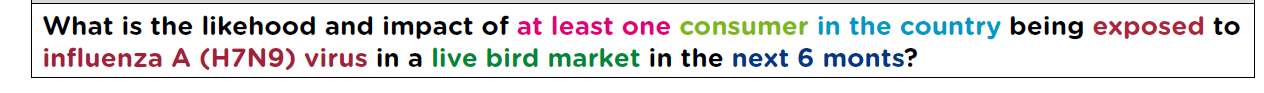 ‹#›
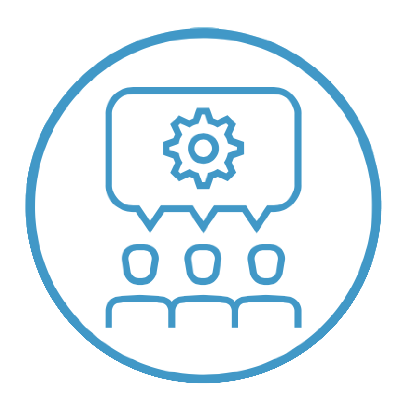 7.2 Check the risk questions
Step 7.2, p. 36; Annex F for report template, p. 64-70
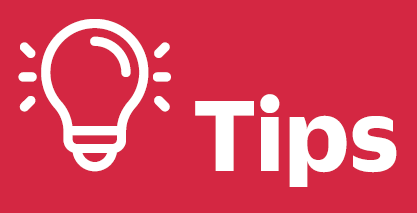 Non risk assessment questions may still be important to discuss or answer

Often these are:
Epidemiological questions
Situation assessment questions

They fill data gaps, provide backgroung or give understanding
p.36
Record formulated questions in report template​ (Annex F)
‹#›
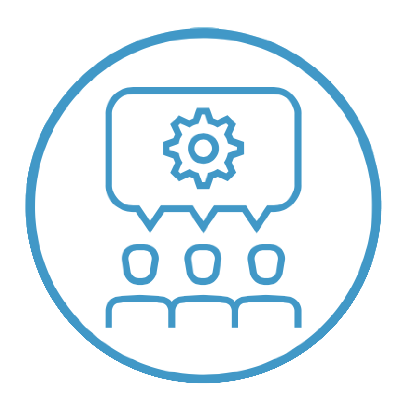 Step 8: Characterise the risk
p. 37-46; Annex F for report template, p. 64-70
For each risk assessment question:
Examine associated risk pathway
Estimate likelihood, impact and assign uncertainty

Record rationale and key information in report template (Annex F)

Important: If lacking information, try to estimate likelihood and impact accurately, then assign high uncertainty
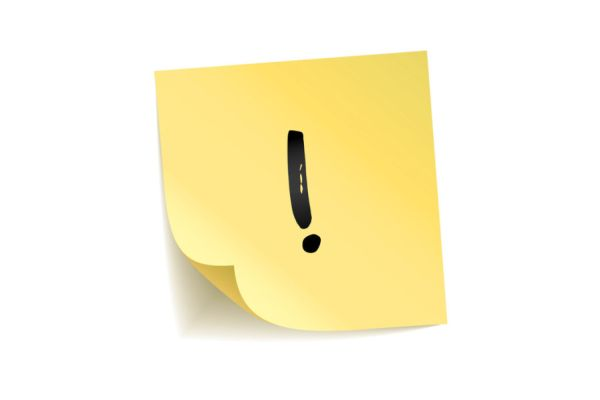 Performed by JRA technical team
‹#›
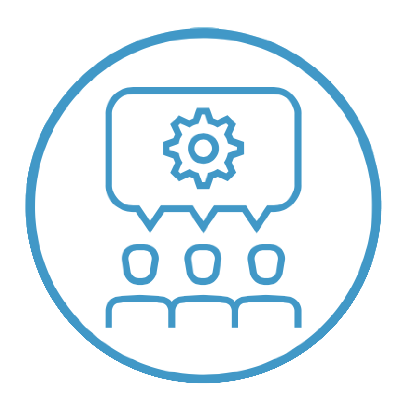 8.1 Review available information
Step 8.1, p. 37-39
Before meeting, JRA lead requests technical team to compile and share relevant information

Use expert opinion where appropriate

Use information about a similar event / hazard to support assessment

Make assumptions
‹#›
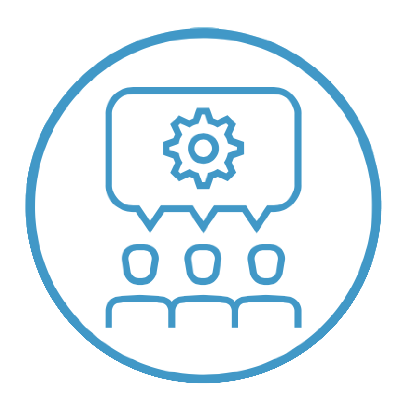 8.2 Identify information gaps
Identify all gaps
Document all missing or insufficient-quality key information in report template
Step 8.2, p. 39
Collect missing data before next iteration of assessment
May be done in parallel to step 8.1 when missing information is identified​
Repeat JRA when new relevant information becomes available
‹#›
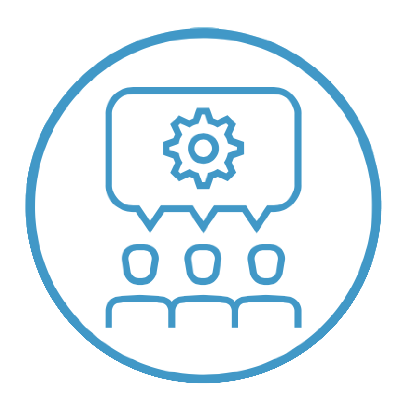 8.3 Estimate likelihood
Step 8.3.1, p. 40-41
How likely is it that this situation will occur?
Table 2: Criteria to estimate likelihood
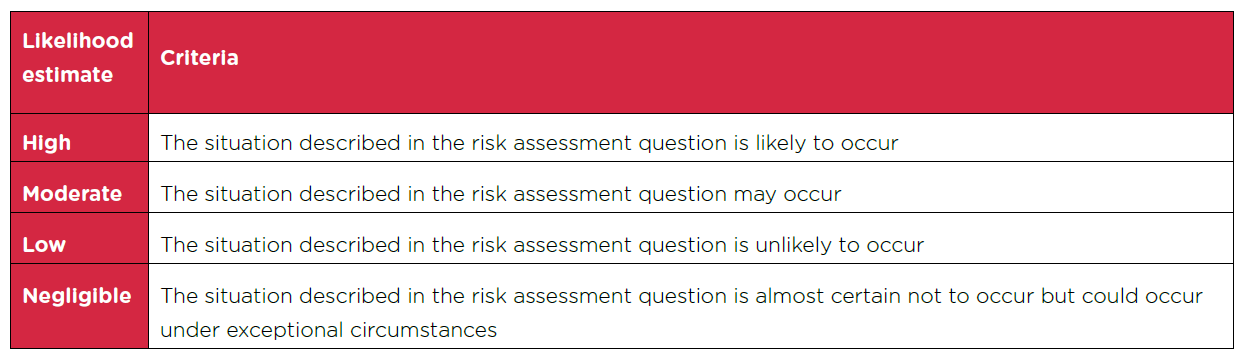 ‹#›
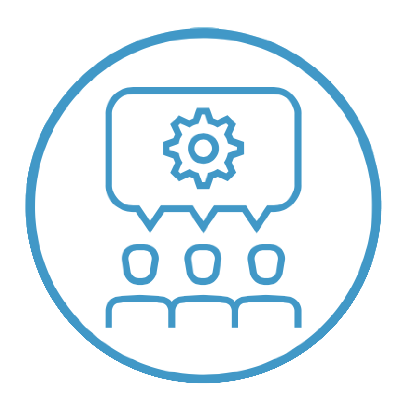 8.3 Assign uncertainty for likelihood
Step 8.3.2, p. 41
How unsure is it that this likelihood estimate is true?​
Assess separately for each likelihood

Based on:
quantity of available information
quality and source of available information
technical team expert opinion
‹#›
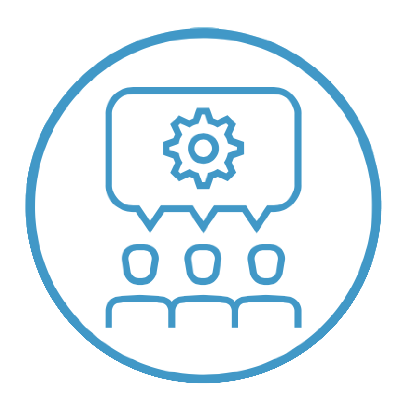 8.3 Assign uncertainty for likelihood
Step 8.3.2, p. 41
Table 3: Criteria to estimate level of uncertainty
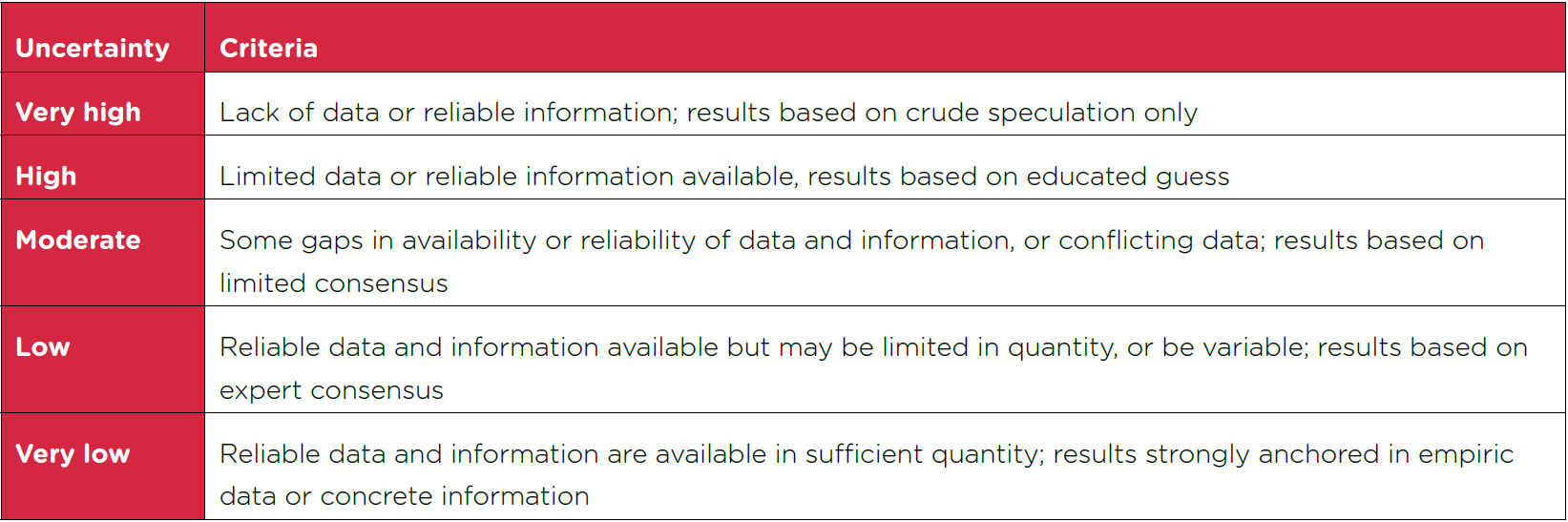 How unsure is it that this likelihood estimate is true?
‹#›
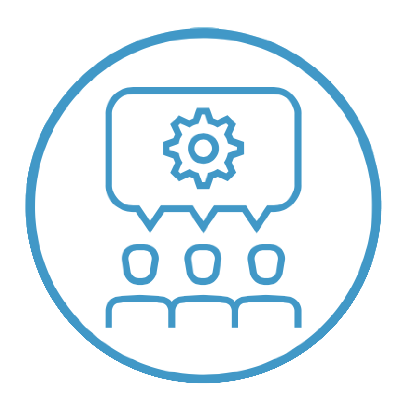 8.3 Estimate impact
Step 8.3.3, p. 42-43
How bad will it be if this situation occurs?
May assess at different levels
Population
Local or national
International

Impacts may be direct or indirect

Impacts are often linked

Prioritise impacts most relevant to the national framing scope

Pick up the highest impact level for your assessment
‹#›
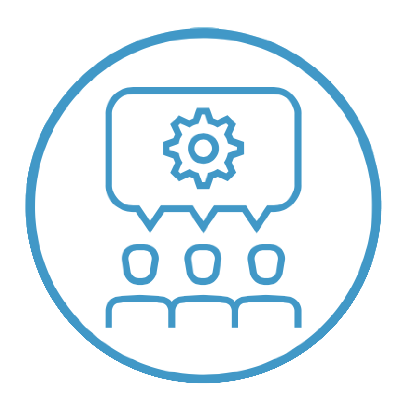 8.3 Estimate impact
Step 8.3.3, p. 42-43;
Four impact estimates: Negligible, Minor, Moderate, and Severe
Table 4: Criteria to estimate impact
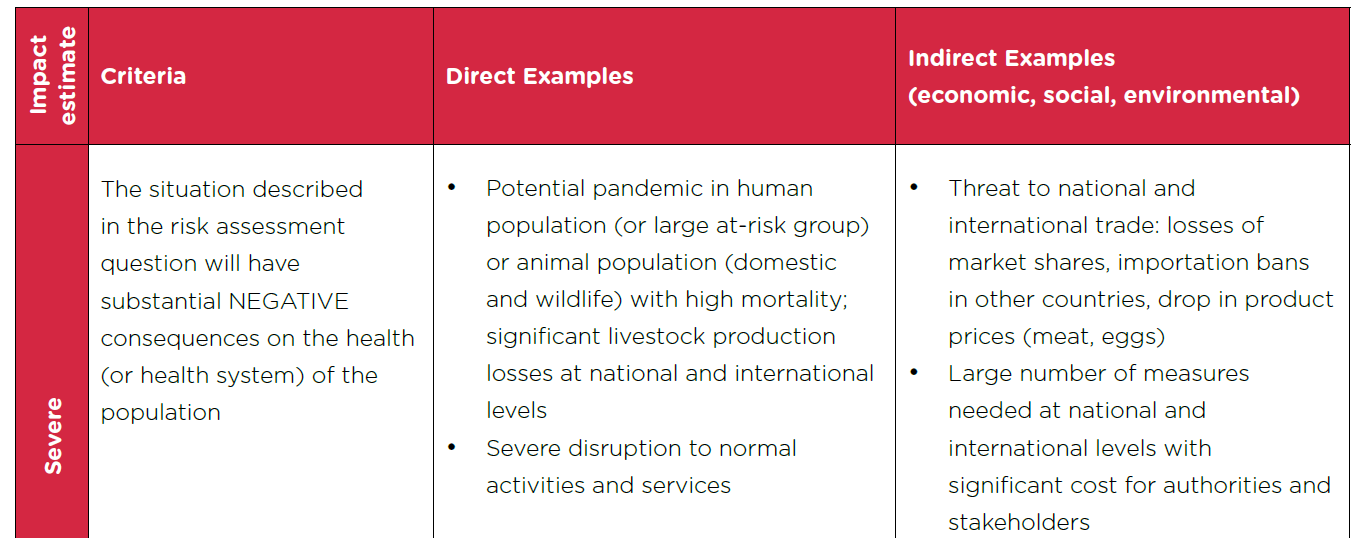 ‹#›
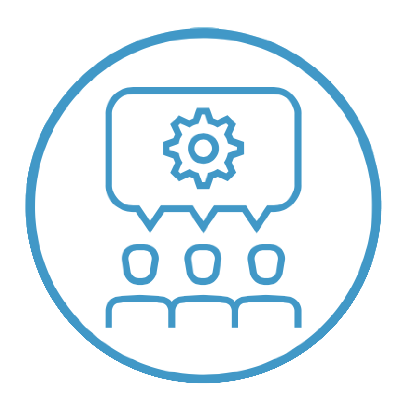 8.3 Estimate impact
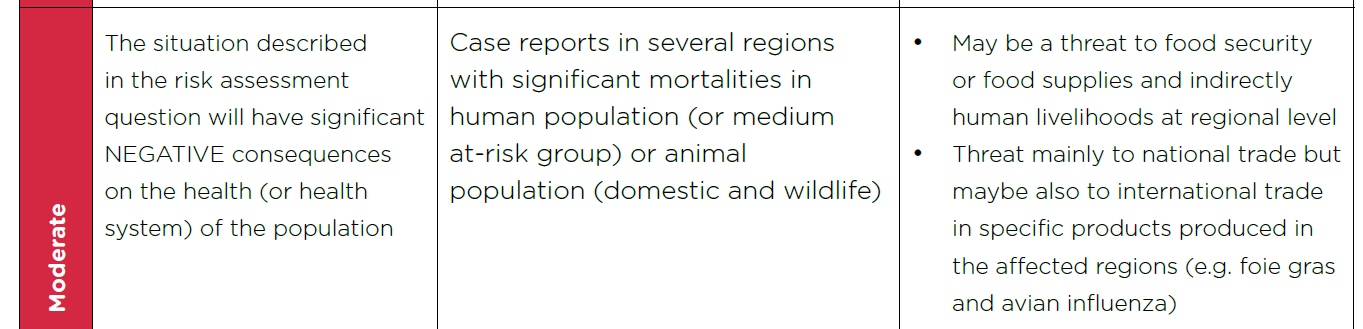 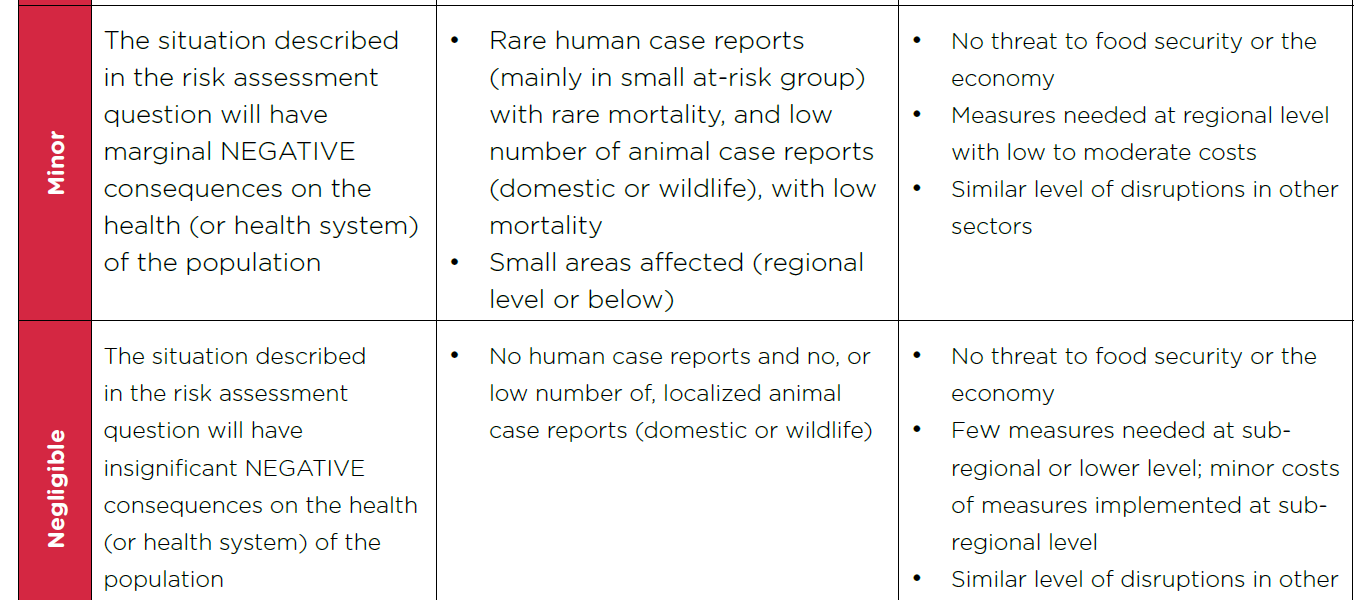 ‹#›
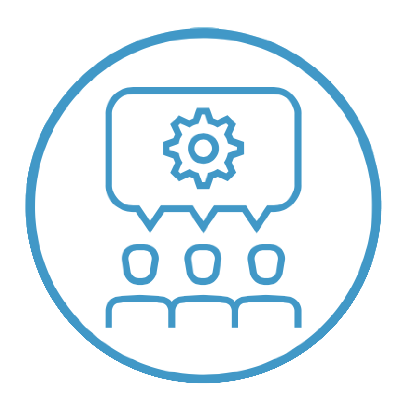 8.3 Assign uncertainty for impact
Step 8.3.4, p. 44
Table 3: Criteria to estimate level of uncertainty, p. 41
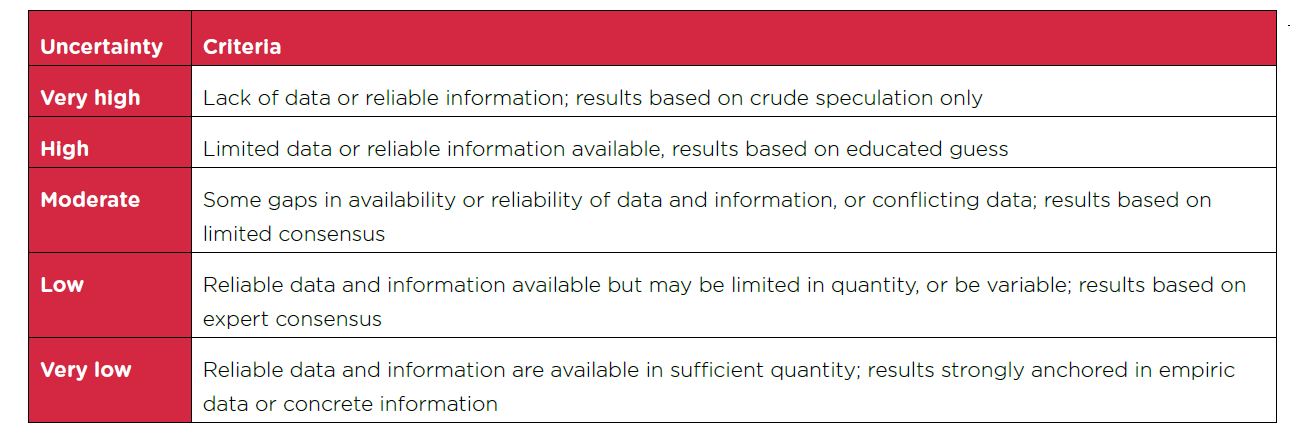 How unsure is it that this impact estimate is true?
‹#›
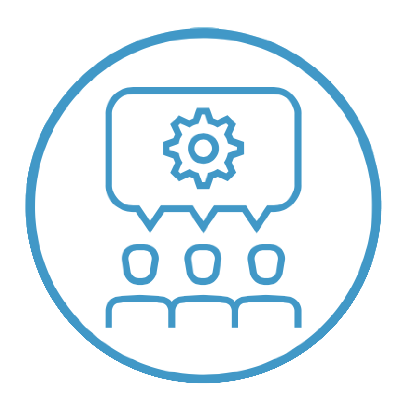 8.4 Plot estimates
Step 8.4, p. 44-45
Figure 8: Risk matrix, p. 44
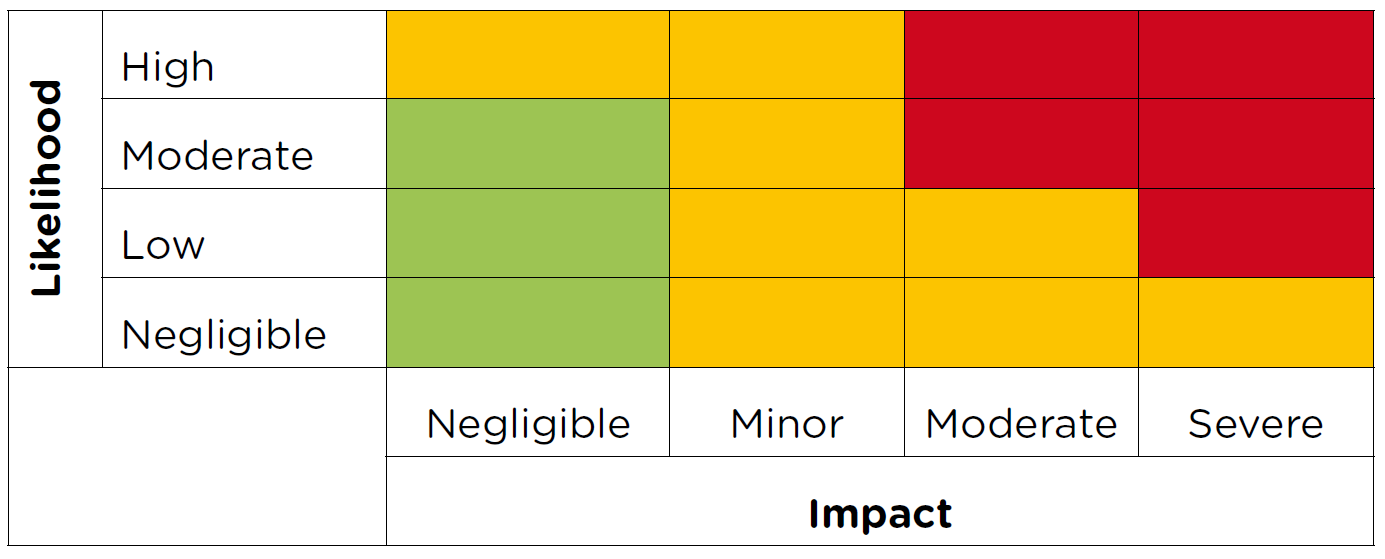 Done for each risk assessment question

Helps link risk to potential risk management options

Estimates are NOT combined
x
Example
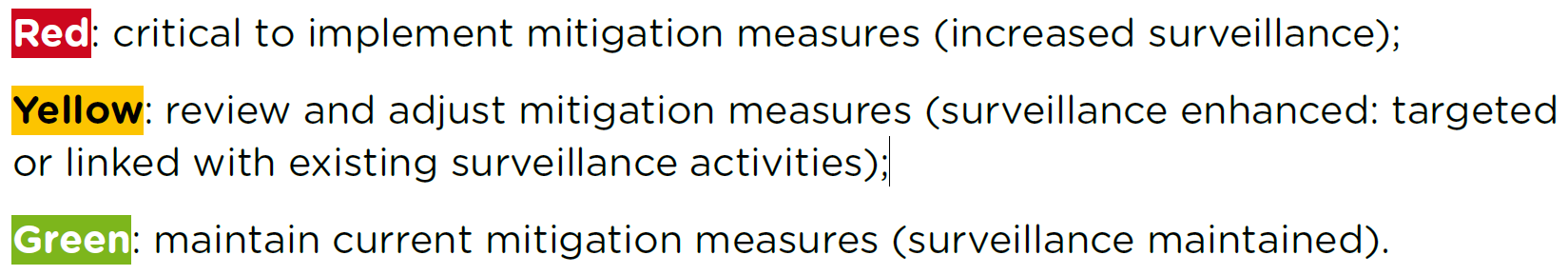 ‹#›
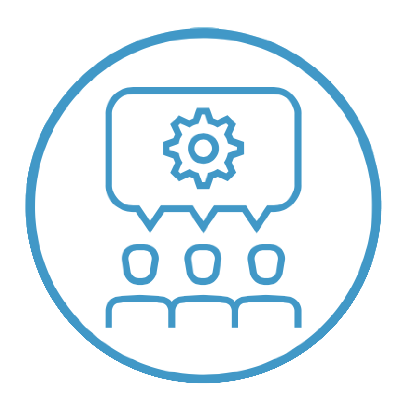 8.5 Technical Interpretation
Step 8.5, p. 45
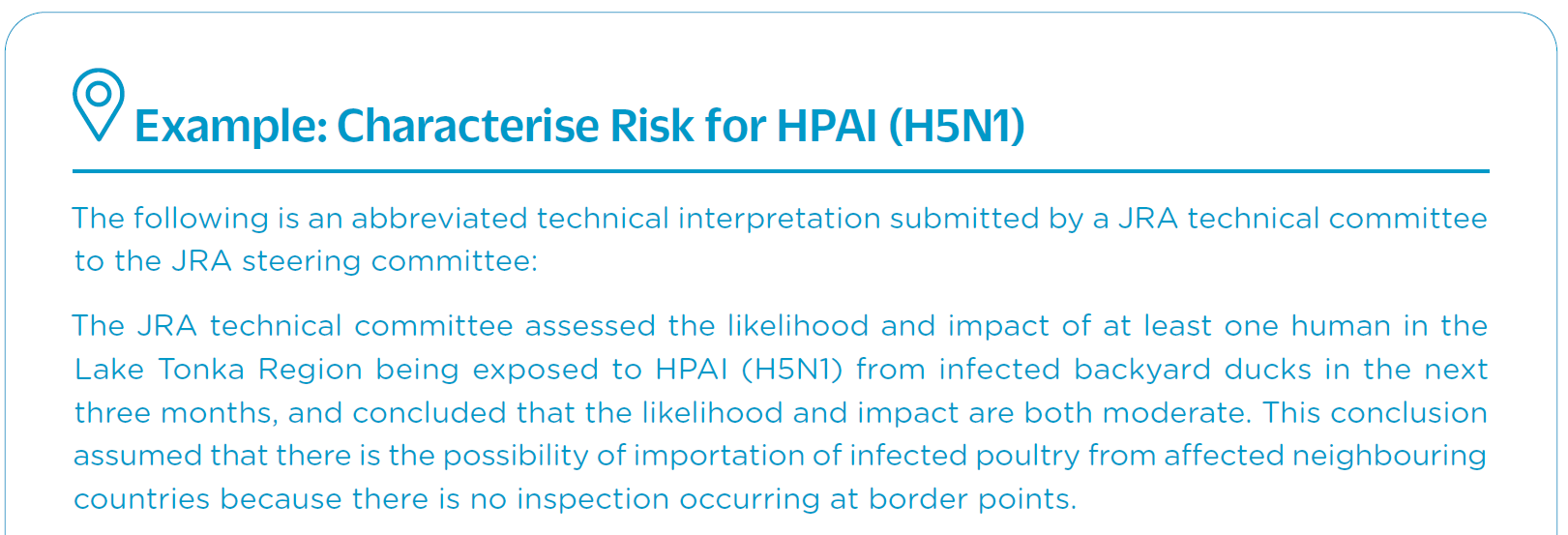 A qualitative technical interpretation

For each risk assessment question

May be the ONLY thing decision makers read

Possibly include an overall technical brief  to summarise:
Risk assessment questions and key assumptions
Likelihood and impact estimates with uncertainty levels
Justifications
Critical management / communication options
Example of a technical interpretation, p. 46
‹#›
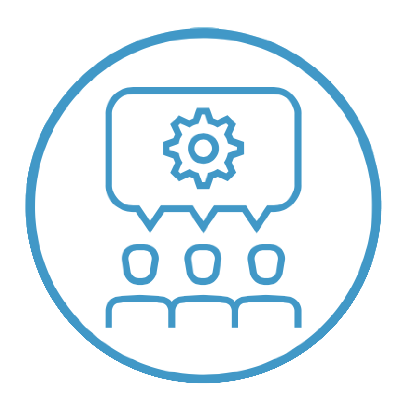 8.5 Technical interpretation
Step 8.5, p. 46
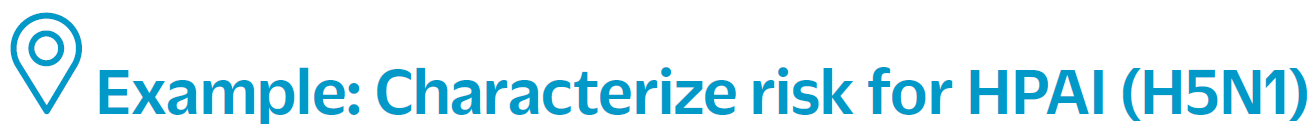 The JRA technical team assessed the likelihood and impact of at least one human in the Lake Tonka Region being exposed to HPAI (H5N1) from infected backyard ducks in the next three months, and concluded that the likelihood and impact are both moderate. This conclusion assumed that there is the possibility of importation of infected poultry from affected neighbouring countries because there is no inspection occurring at border points.

The moderate likelihood estimate is based on data available concerning birds migrating to the country from affected countries, as well as numerous published studies on research conducted in other countries, which found live bird markets, similar to those present, to be high risk for disease transmission. The moderate impact estimate for HPAI (H5N1) incursion is based on estimating economic losses due to loss of poultry stock and consumer confidence, unavailability of human vaccines, high human case fatality rate, and the country’s reliance on poultry as a food source, conversely weighed against lack of human-human transmission demonstrated in other countries. Experts felt the latter point lowered the impact compared to other potential disease events. The uncertainty for both estimates is low due to the availability of reliable information. Although only a limited quantity of information comes from within the country, there is extensive research on the disease in several neighbouring countries...[continues in the tool with risk management and risk communication options]
‹#›
Questions?
Thank you!
More information on the TZG project 

OIE webpage: www.oie.int/en/for-the-media/onehealth/controlling-health-risks/national-collaboration/ 
WHO webpage: www.who.int/initiatives/tripartite-zoonosis-guide 
FAO webpage: www.fao.org/animal-health/en/
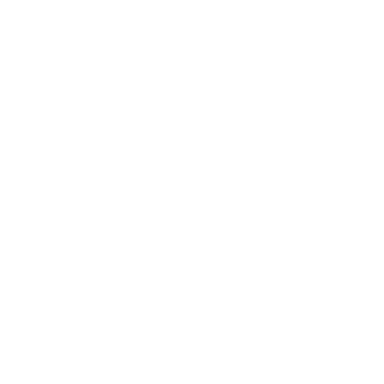 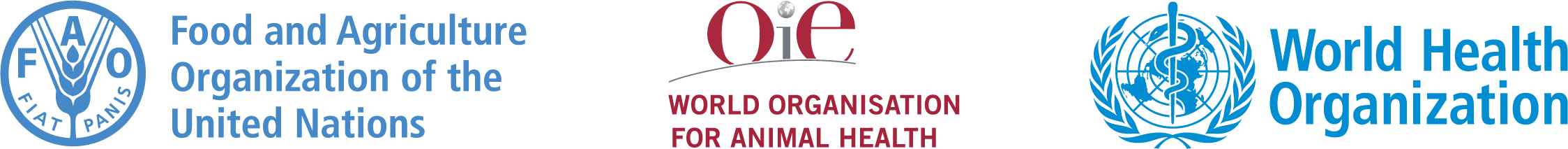